Спасибо за внимание!
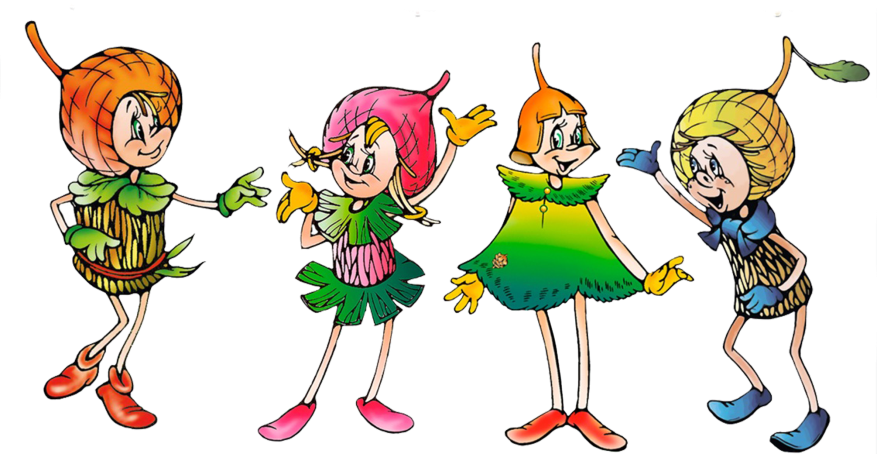